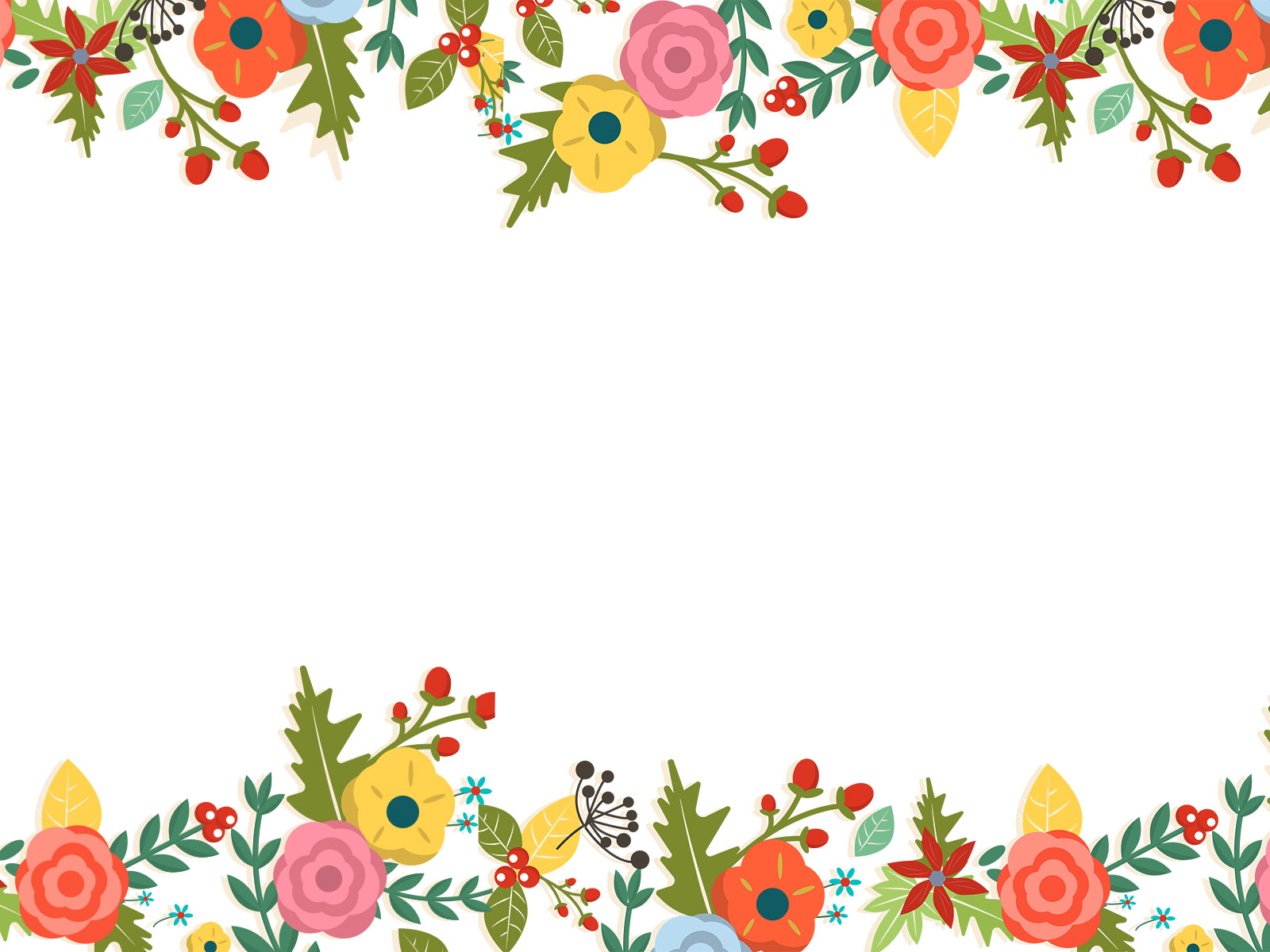 Кожлянская глиняная игрушка как способ приобщения детей к истокам русской народной культуры
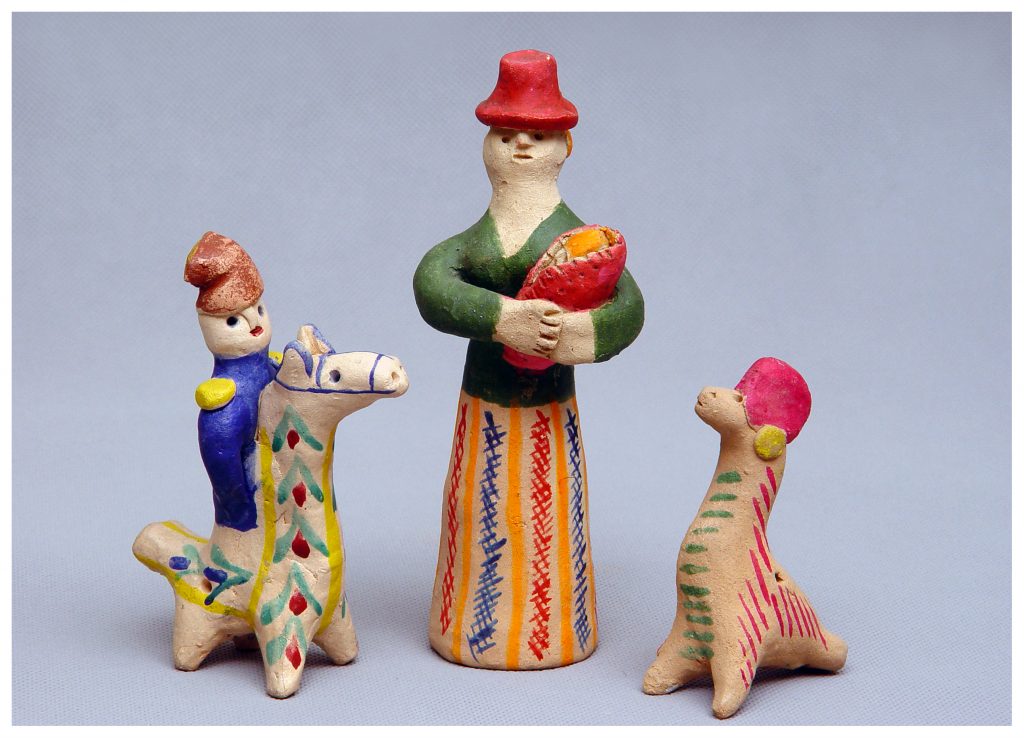 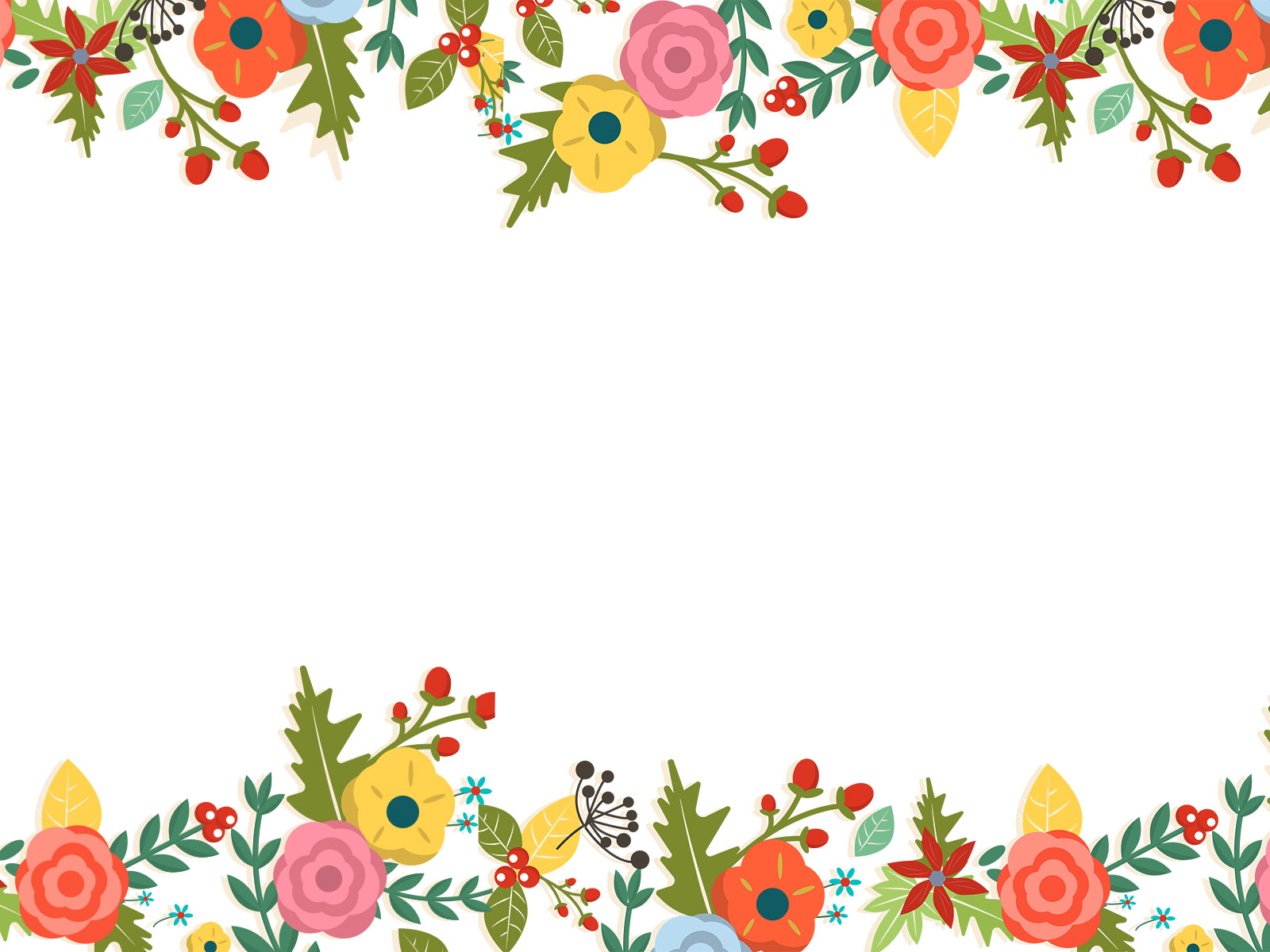 А нашей группе дети научились лепить из глины игрушку-свистульку, узнали  ее секрет
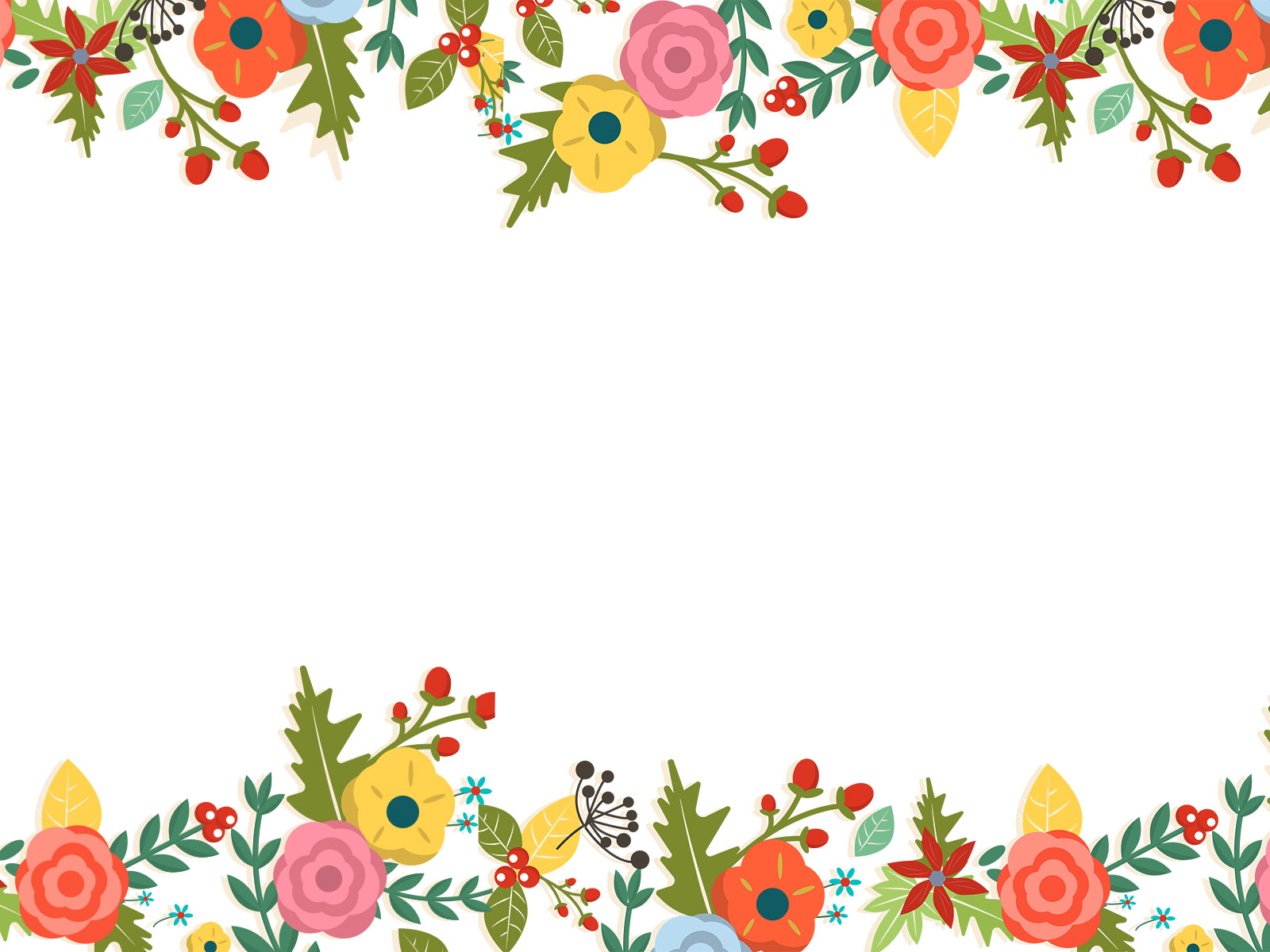 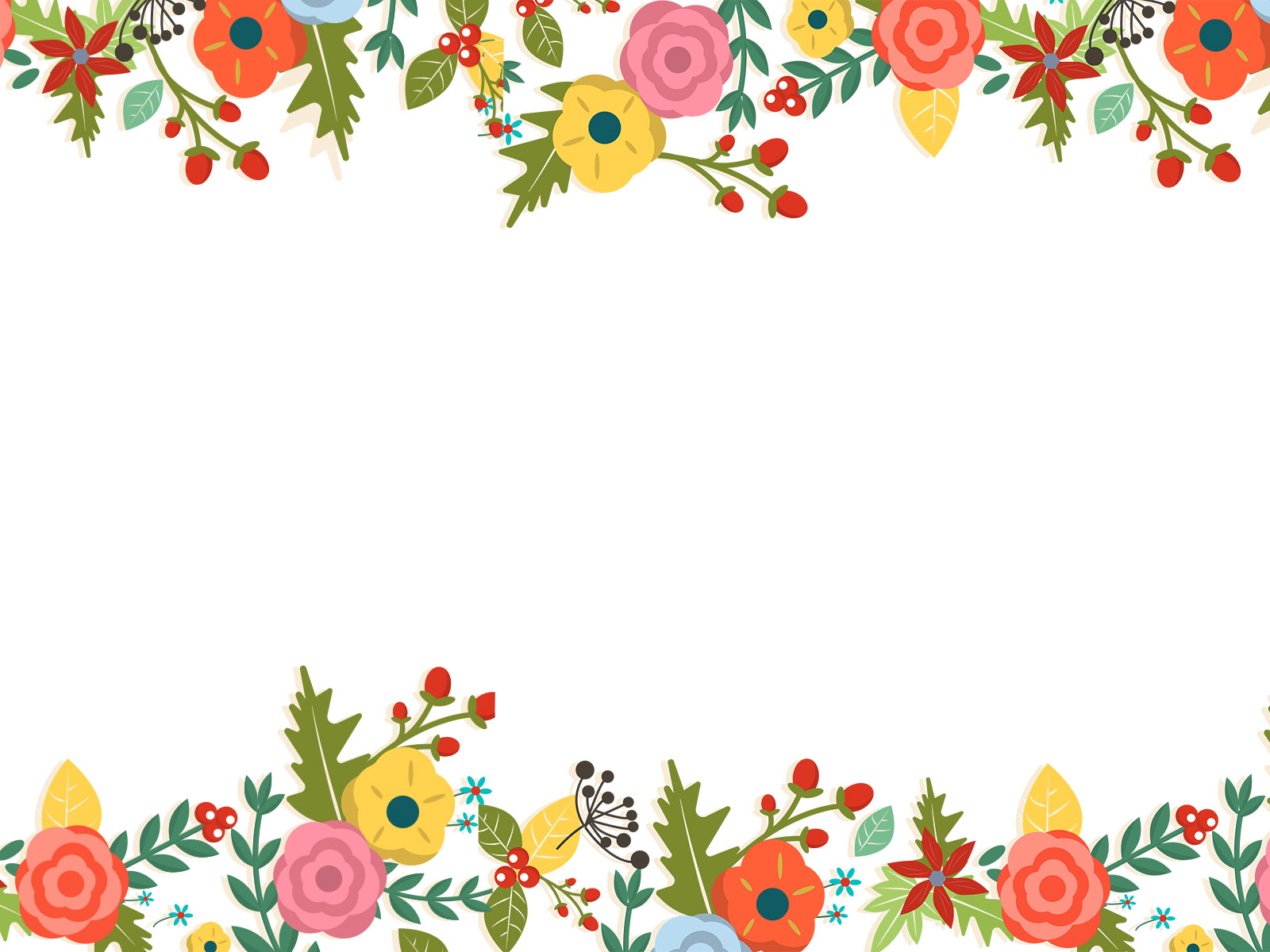 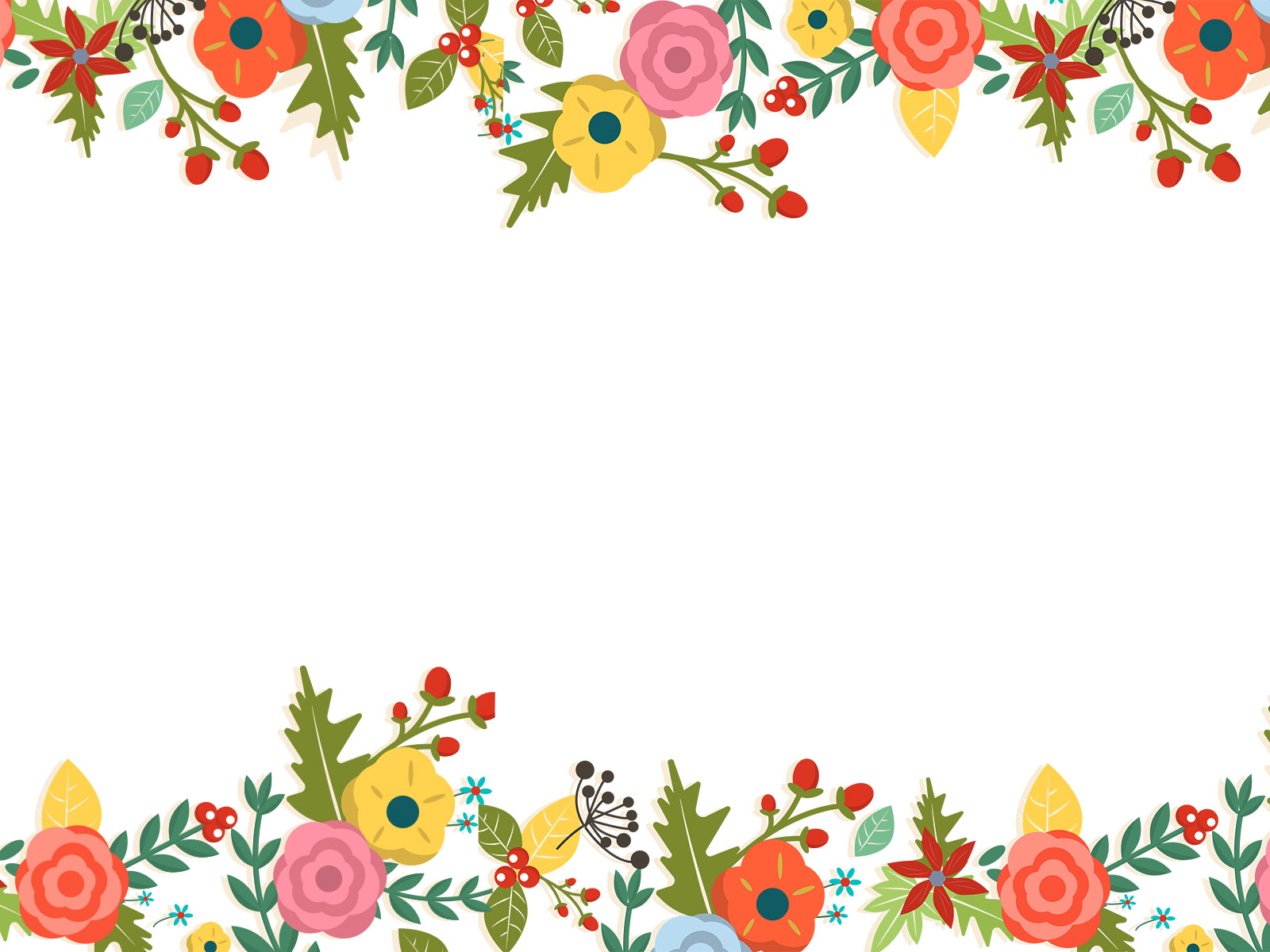 А потом дети превратились в  художников и раскрасили игрушки разноцветными узорами
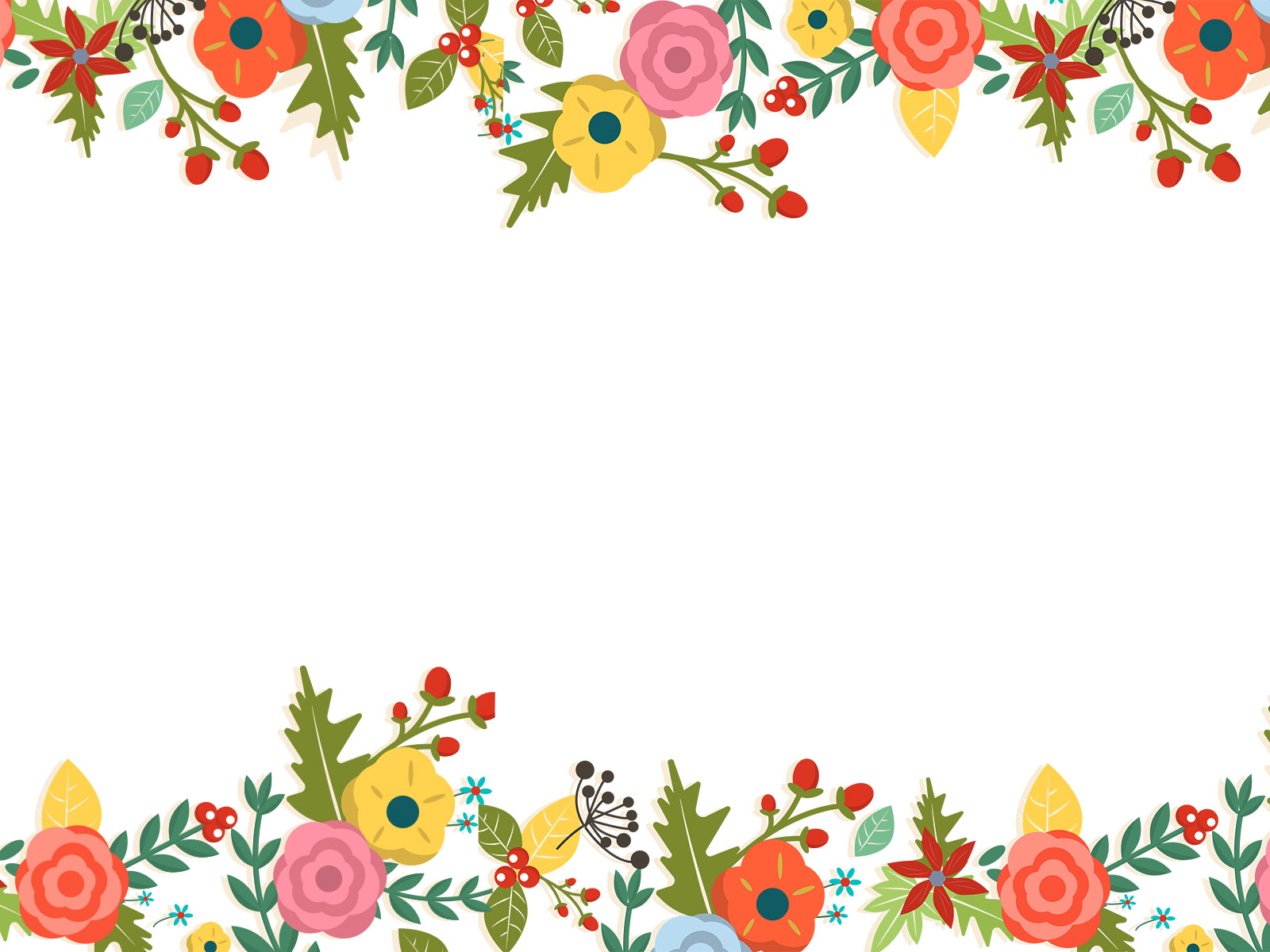 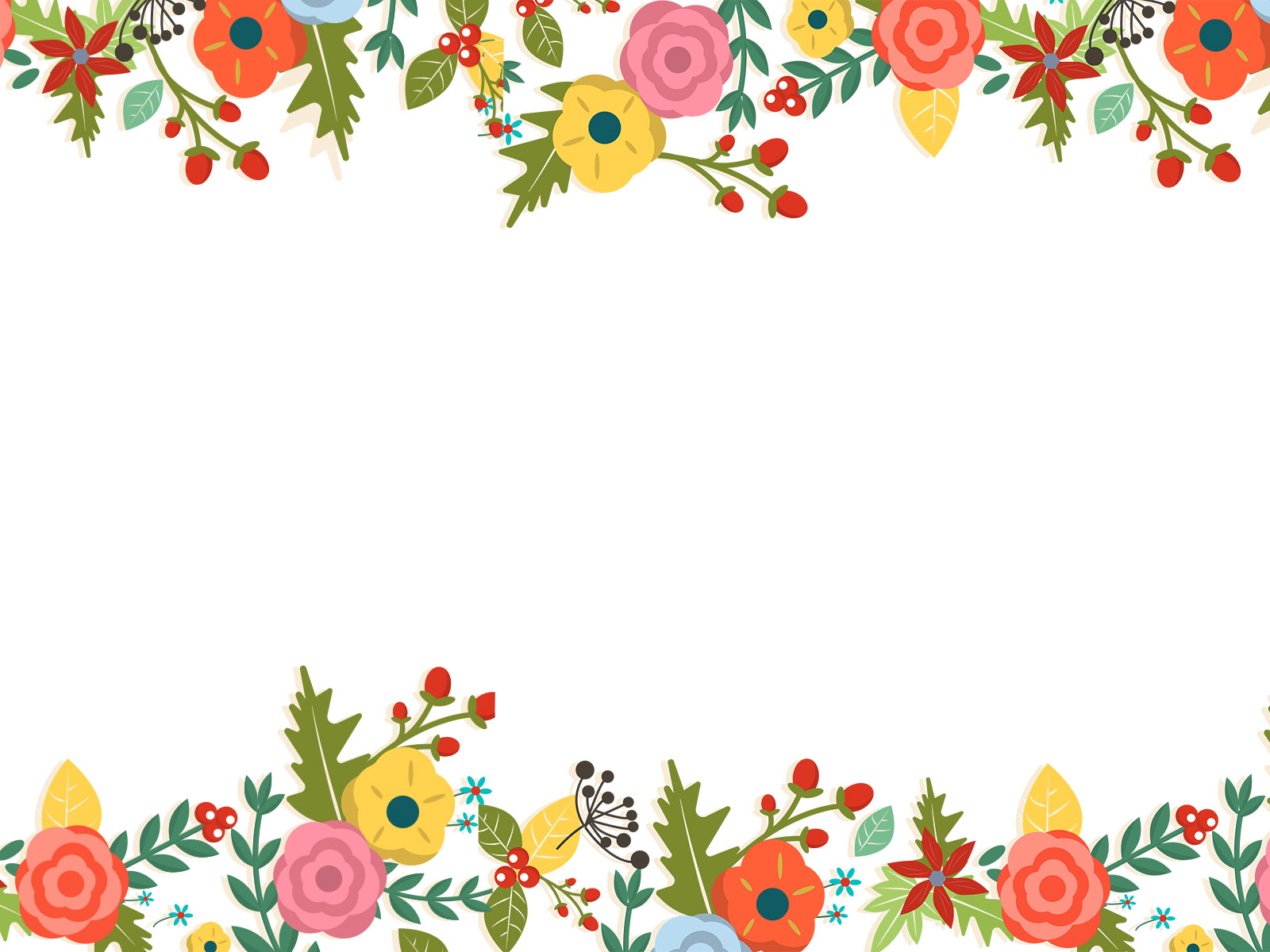 Вот такие у нас получились игрушки-свистульки!
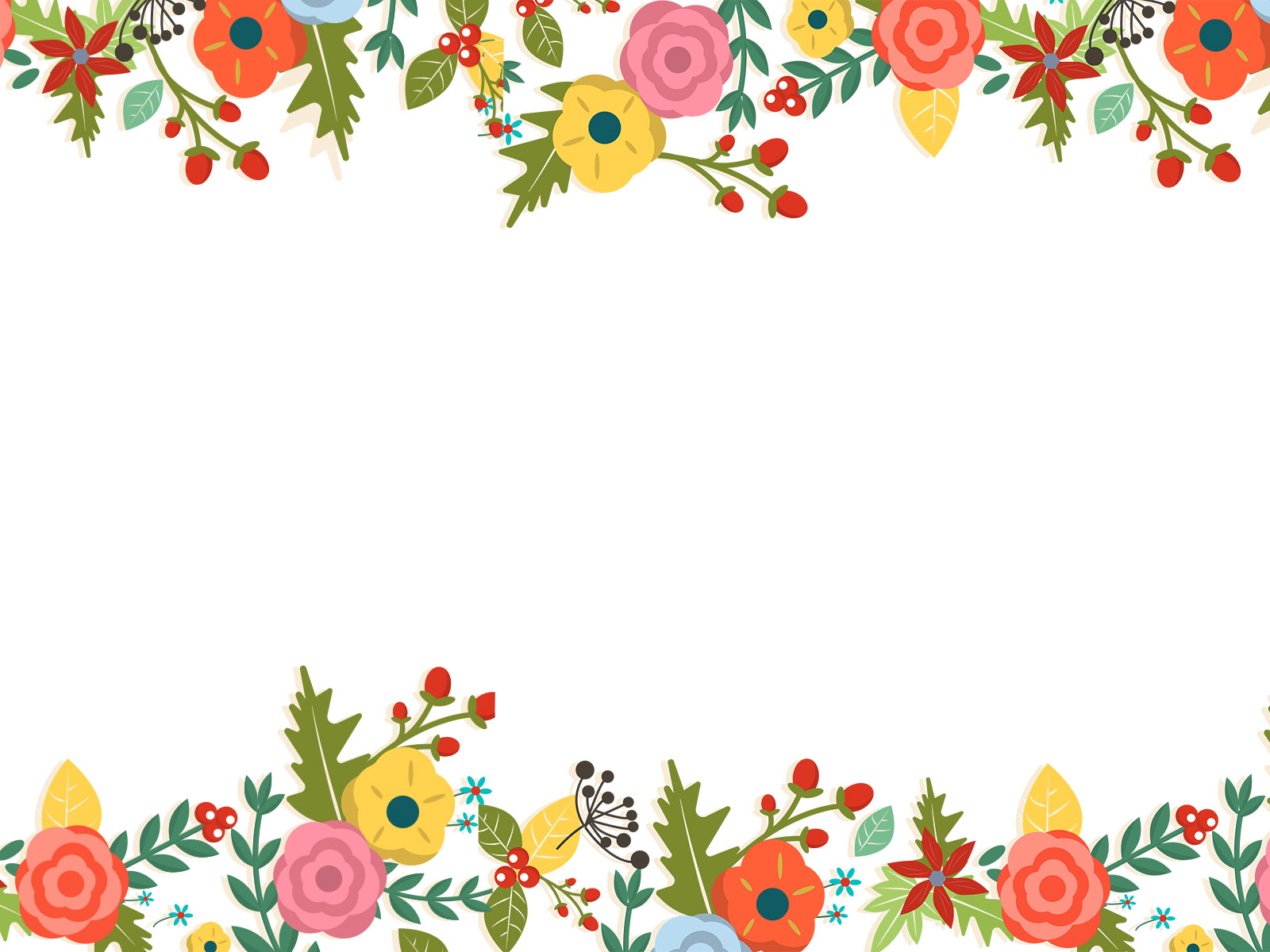 А потом всем на радость дети представили свои народные игрушки на ярмарке!
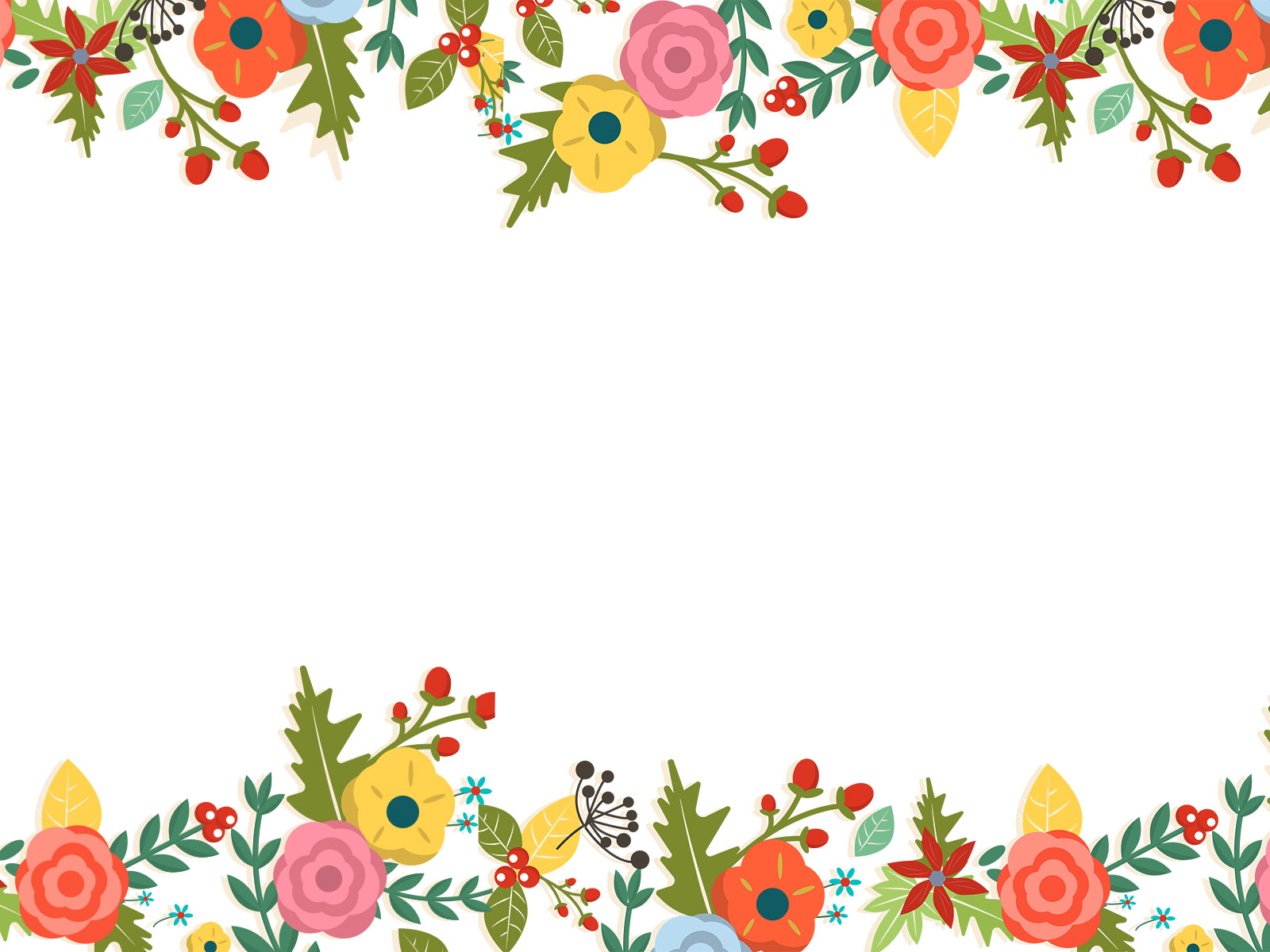